Checklist
By this point in the document, you/your club should be in a position to facilitate a Floating Pennywort removal event working in conjunction with volunteers. Before organising any event please ensure you have completed the checklist below :   
Has Floating Pennywort been identified & have you logged your sighting on i-Record?
Does “Your Stretch” offer a safe working environment for volunteers? Refer to list of considerations.
Have you liaised with the landowner & have they consented? 
What is the quantity of FP present and what scale of event will it be? Recruit volunteers accordingly.
Is there enough bankside space to dispose the amount of FP planned to take out?
What manual methodology will be deployed on the day? Working from the bank or water or both?
What Biosecurity measures have you put in place? Remember Check/Clean/Dry protocol pre and post event.
Have you got a plan in place for next steps after the event? Pennywort patrolling etc.
Always ensure the risk assessment is modified and is up to date. Dynamic risk assessments pre-event must be carried out.
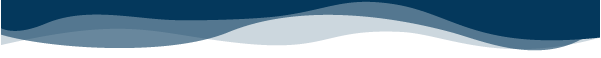 www.anglingtrust.net